Wissensquiz
Wissensquiz
Wissensquiz
Wissensquiz
Wissensquiz
Wissensquiz
Wissensquiz
Wissensquiz
5
5
5
5
5
5
10
10
10
10
10
10
20
20
20
20
20
20
50
50
50
50
50
50
100
100
100
100
100
100
Spielregeln
Spielregeln
Startguthaben: 1000,- €
Fragen
Richtige Antwort: Gewinn
Falsche Antwort:
Abzug
Schnellste Gruppe darf antworten
Sonderfelder:
Joker: 100,- € extra
Glücksfrage:
500,- € bei richtiger Antwort
Kein Risiko
Risiko: Selbstbestimmter Einsatz
Frage:  Patt 5
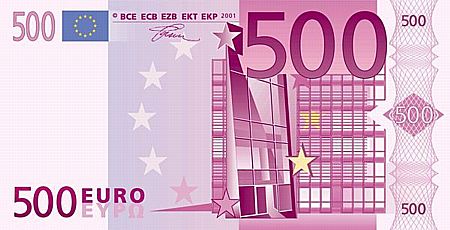 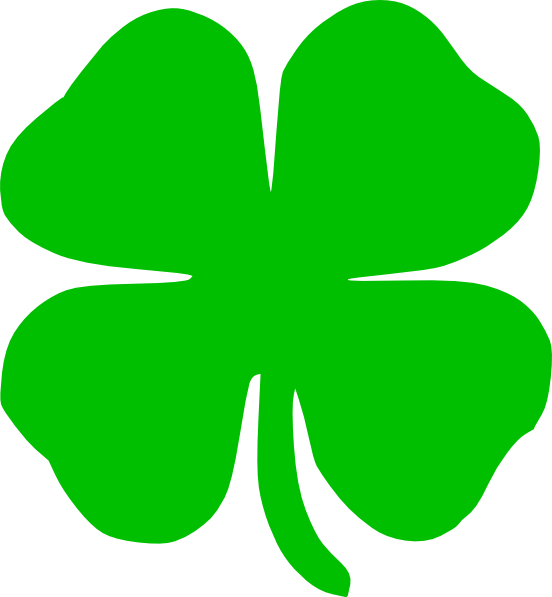 Viel Glück
Frage: Patt 5
Entscheide und gib falls möglich den schwarzen Zug an.
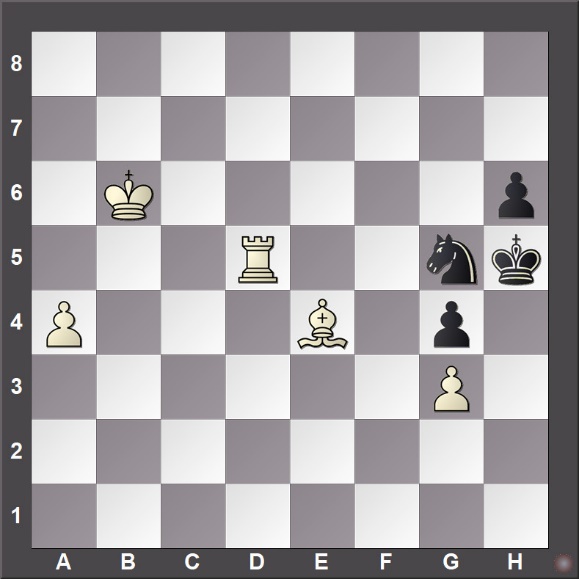 O Patt
O Matt
O Nein, er spielt …
Lösung: Patt 5
Entscheide und gib falls möglich den schwarzen Zug an.
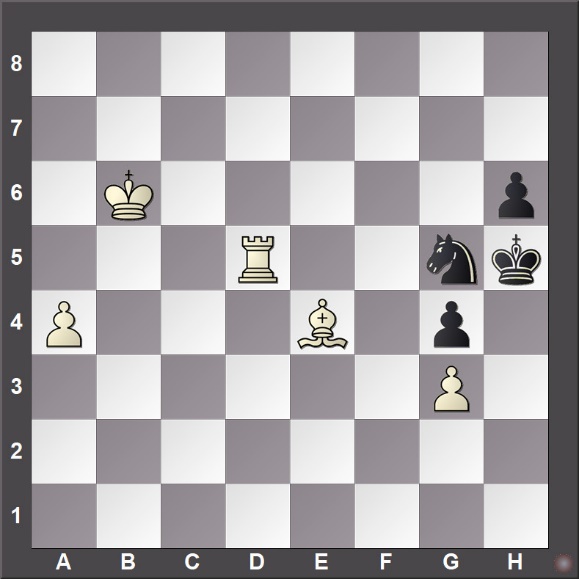 X Patt
O Matt
O Nein, er spielt …
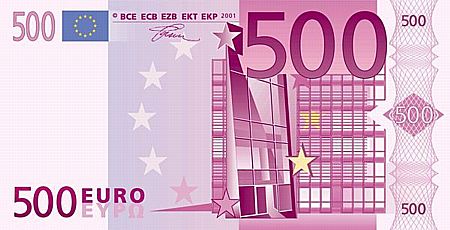 Frage: Patt 10
Entscheide und gib falls möglich den schwarzen Zug an.
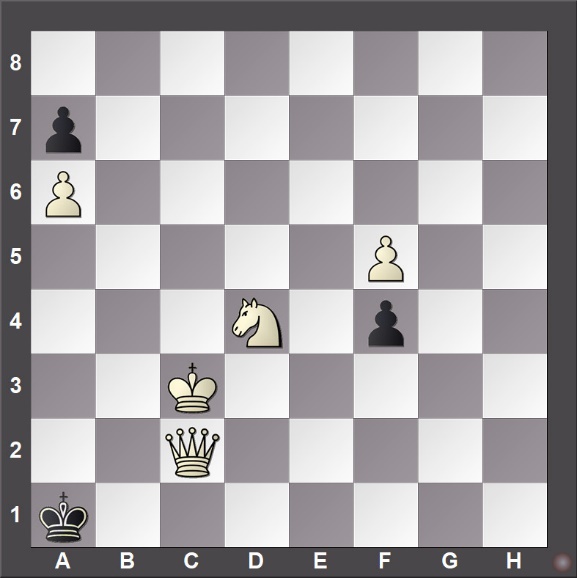 O Patt
O Matt
O Nein, er spielt …
Lösung: Patt 10
Entscheide und gib falls möglich den schwarzen Zug an.
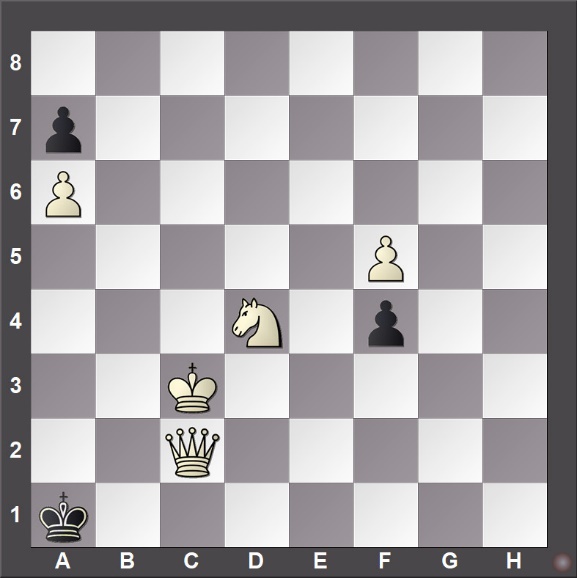 O Patt
O Matt
X Nein, er spielt …
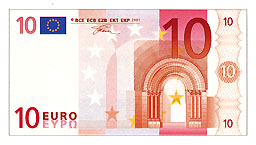 Frage: Patt 20
Risiko
Frage  Patt 20
Entscheide und gib falls möglich den schwarzen Zug an.
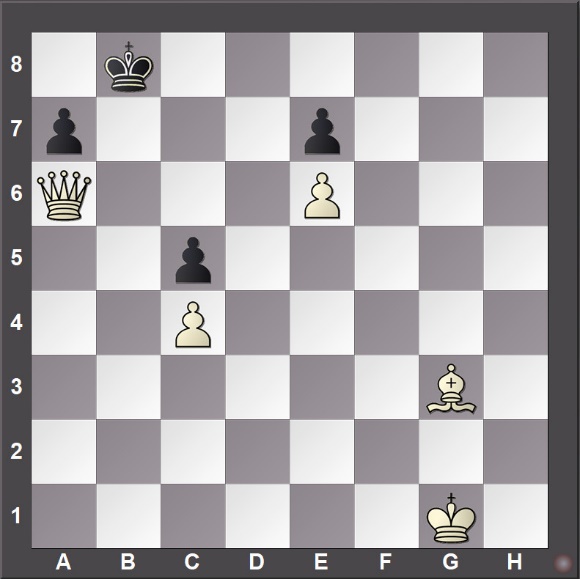 O Patt
O Matt
O Nein, er spielt …
Lösung: Patt 20
Entscheide und gib falls möglich den schwarzen Zug an.
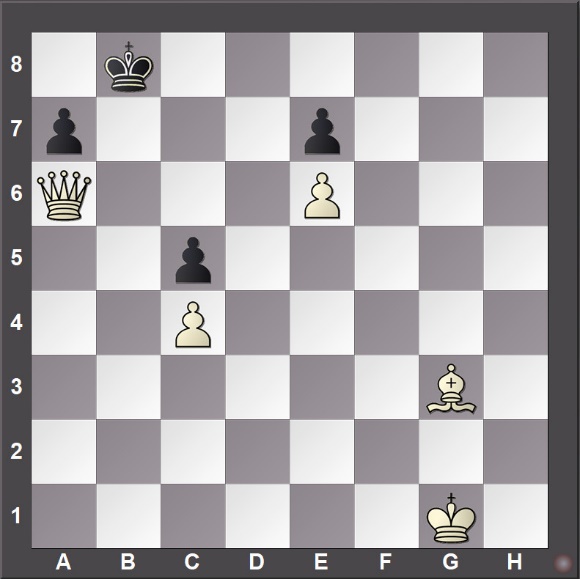 O Patt
O Matt
X Nein, er spielt …
Frage: Patt 50
Risiko
Frage: Patt 50
Entscheide und gib falls möglich den schwarzen Zug an.
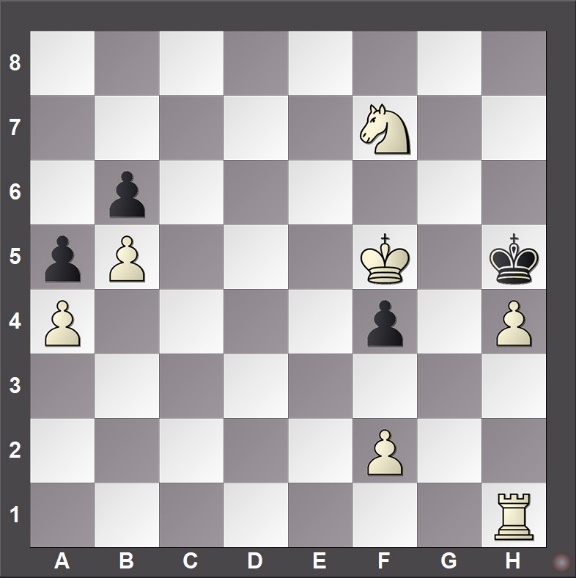 O Patt
O Matt
O Nein, er spielt …
Lösung: Patt 50
Entscheide und gib falls möglich den schwarzen Zug an.
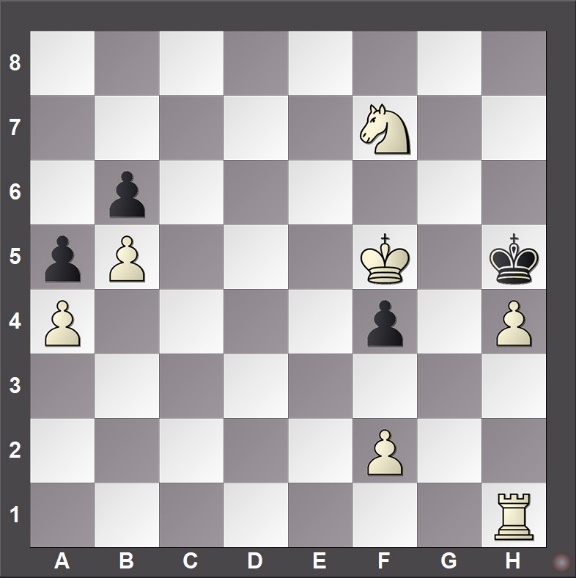 O Patt
O Matt
X Nein, er spielt …
Frage  Patt 100
Entscheide und gib falls möglich den schwarzen Zug an.
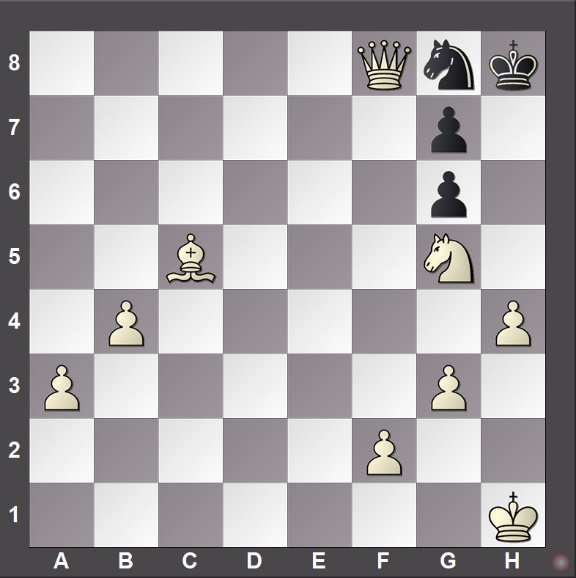 O Patt
O Matt
O Nein, er spielt …
Lösung: Patt 100
Entscheide und gib falls möglich den schwarzen Zug an.
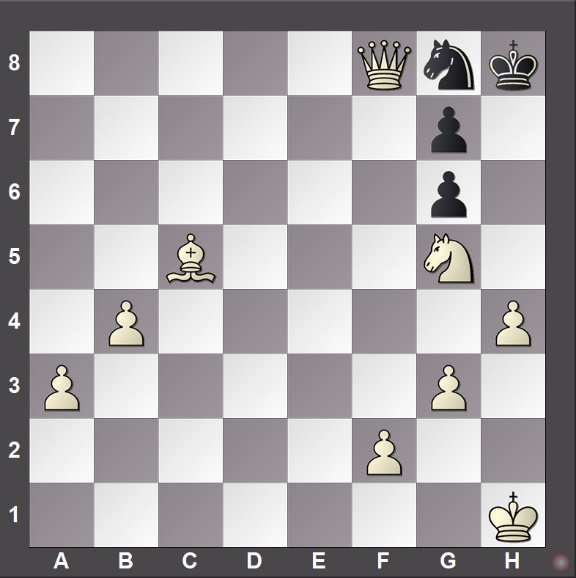 X Patt
O Matt
O Nein, er spielt …
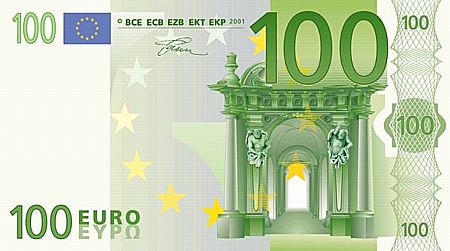 Frage:Matt 5
Setze den schwarzen Königmatt.
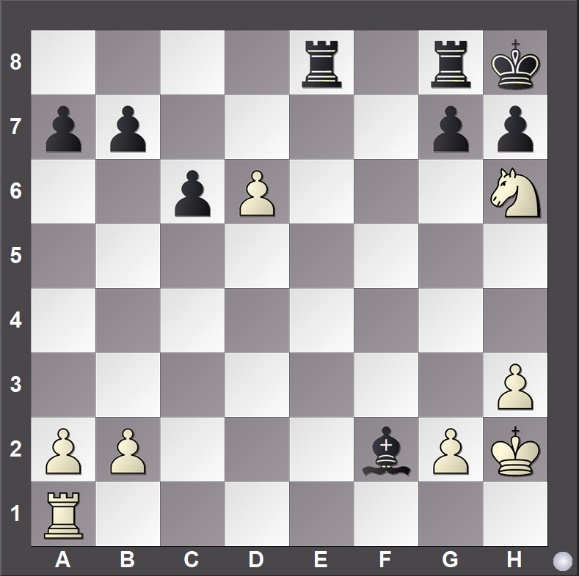 Lösung: Matt 5
Setze den schwarzen Königmatt.
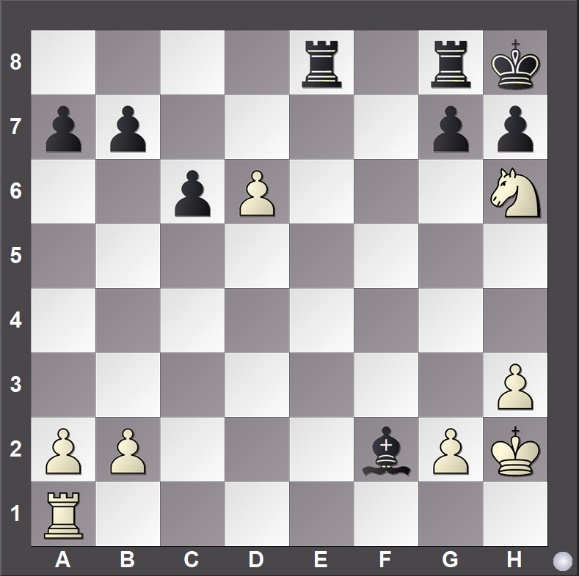 1.Sh6-f7#
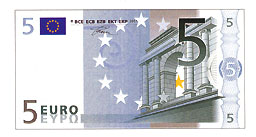 Frage: Matt 10
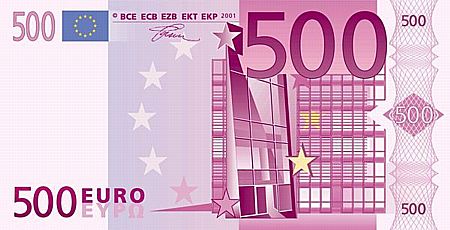 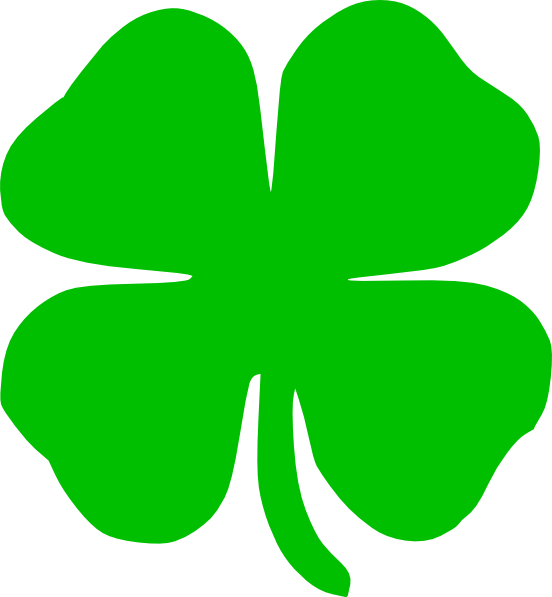 Viel Glück
Frage: Matt 10
Setze den schwarzen Königmatt.
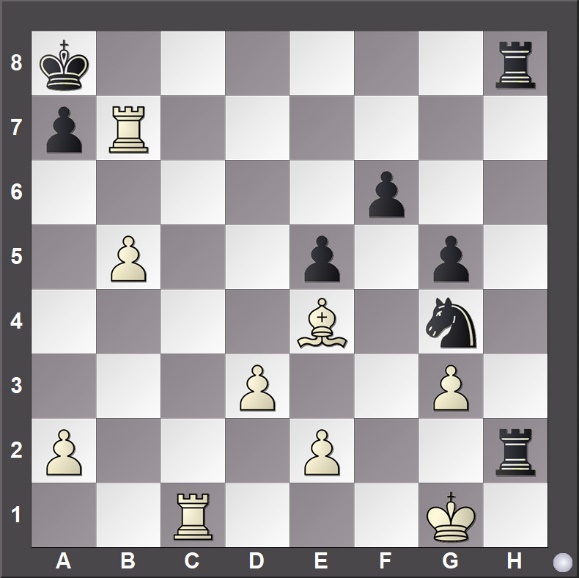 Lösung: Matt 10
Setze den schwarzen Königmatt.
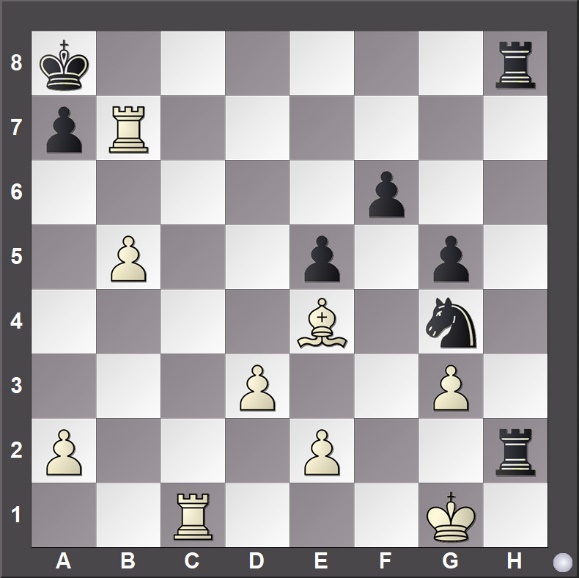 1.Tb7-b6#
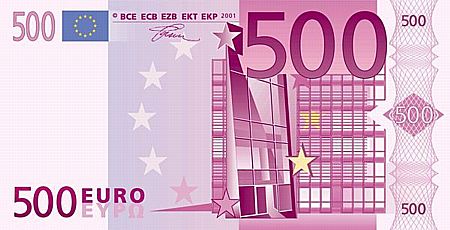 Frage: Matt 20
Risiko
Frage: Matt 20
Setze den schwarzen Königmatt.
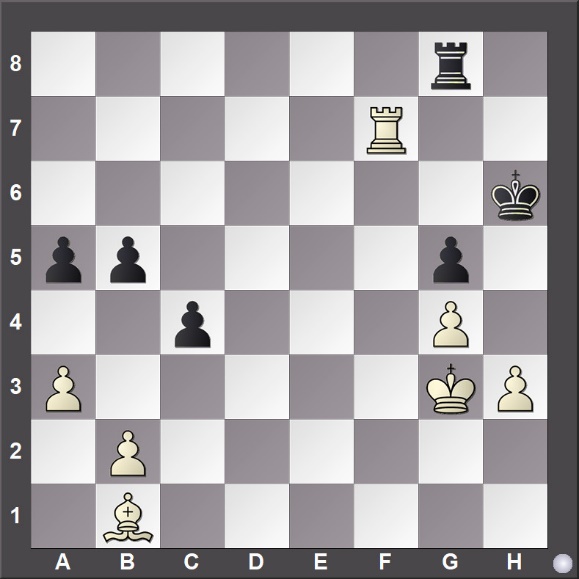 Lösung: Matt 20
Setze den schwarzen Königmatt.
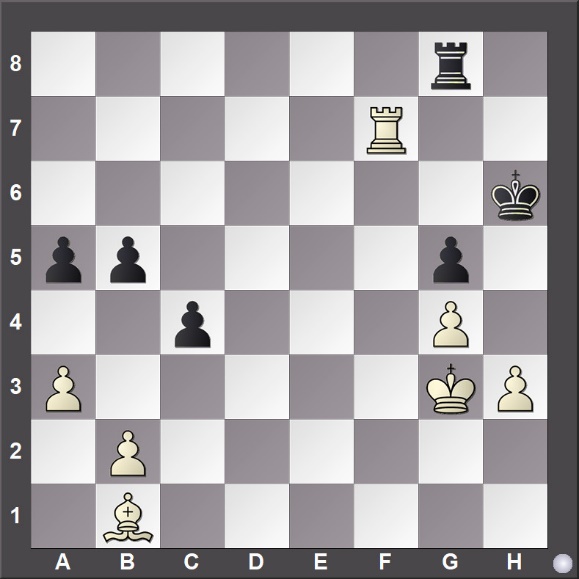 1.Tf7-h7#
Frage: Matt 50
Setze den schwarzen Königmatt.
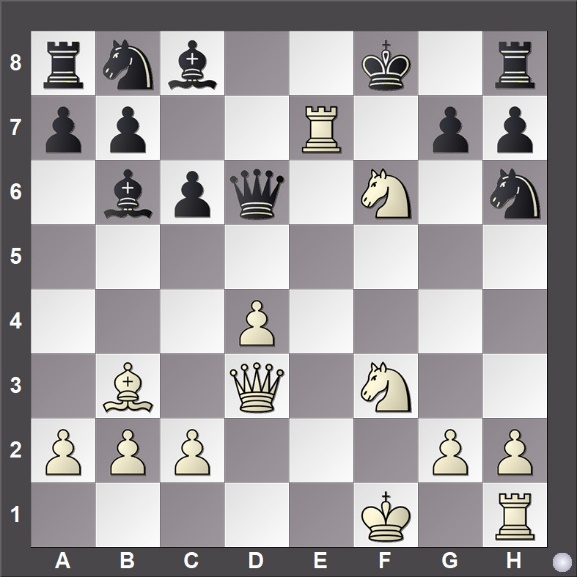 Lösung: Matt 50
Setze den schwarzen Königmatt.
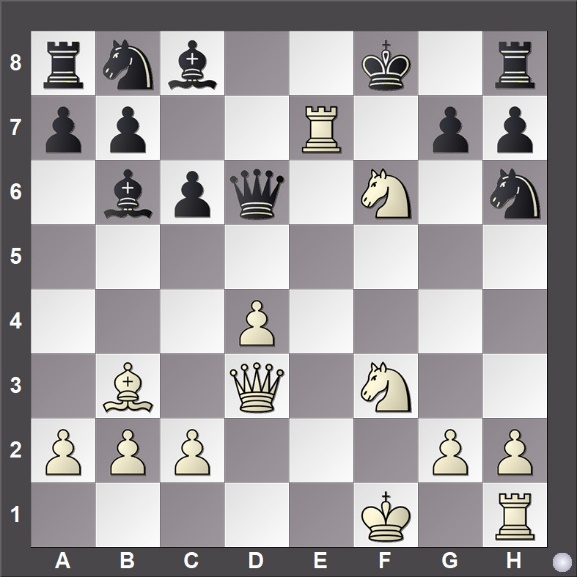 1.Te7-e8#
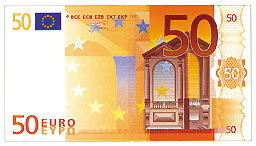 Frage: Matt 100
Risiko
Frage  Matt 100
Setze den schwarzen Königmatt.
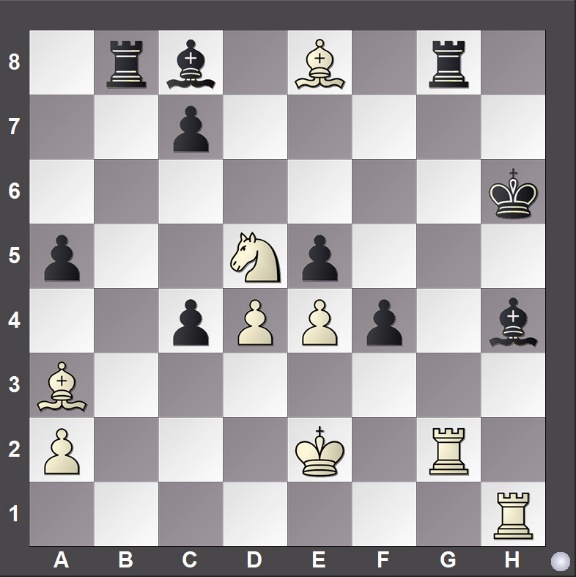 Lösung: Matt 100
Setze den schwarzen Königmatt.
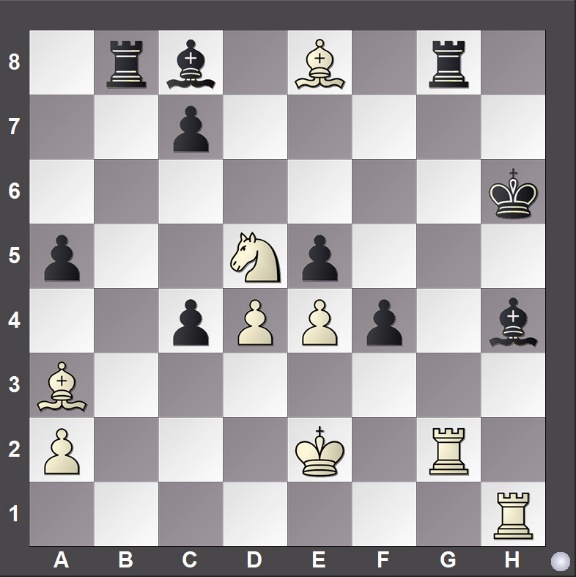 1.Th1xh4#
Frage:Angriff 5
Schlage eine zweifach angegriffene Figur von Schwarz.
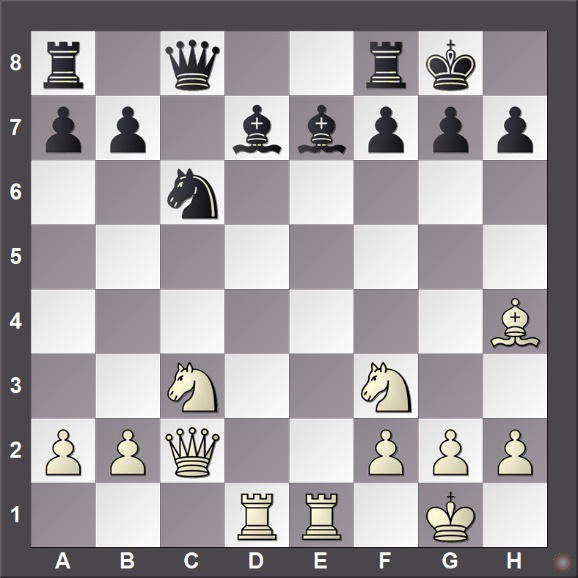 Lösung: Angriff 5
Schlage eine zweifach angegriffene Figur von Schwarz.
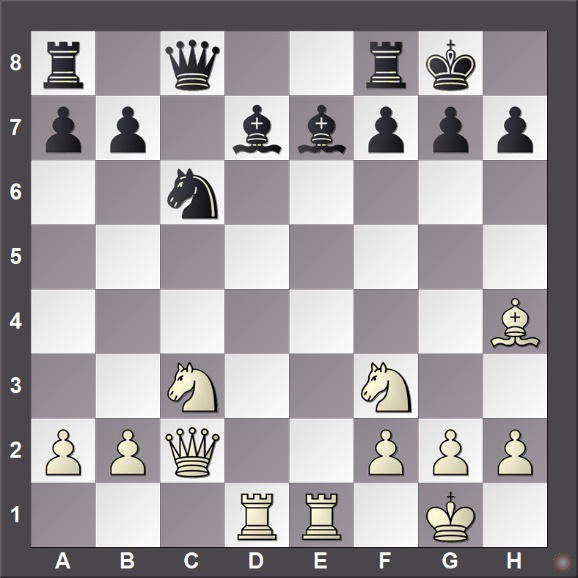 1.Lh4xe7
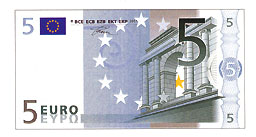 Frage: Angriff 10
Risiko
Frage  Angriff 10
Schlage eine zweifach angegriffene Figur von Schwarz.
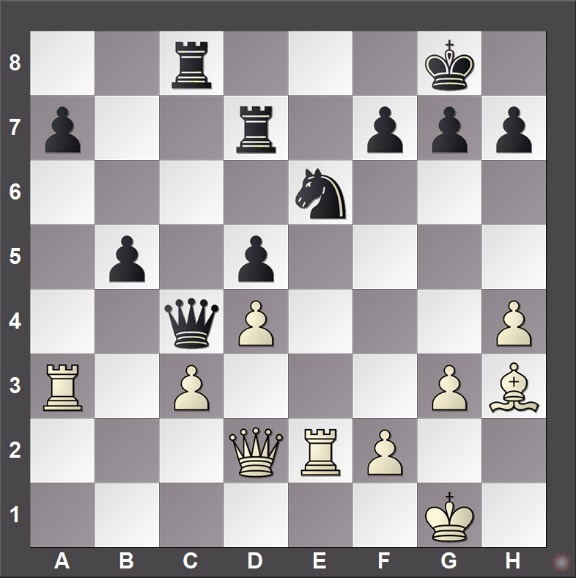 Lösung: Angriff 10
Schlage eine zweifach angegriffene Figur von Schwarz.
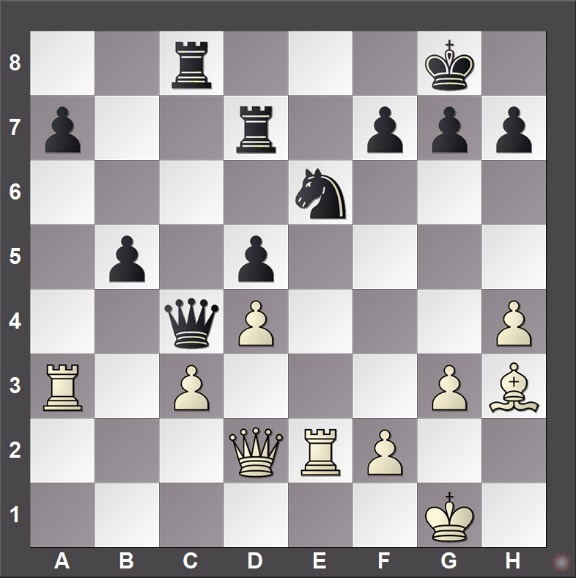 1.Lh3xe6
Frage: Angriff 20
Schlage eine zweifach angegriffene Figur von Schwarz.
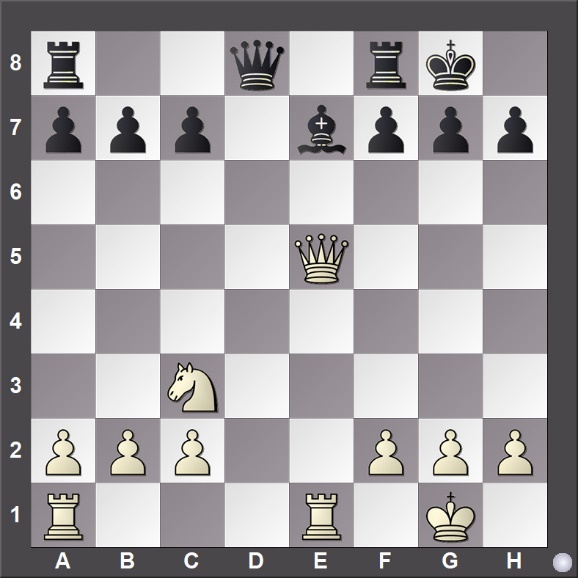 Lösung: Angriff 20
Schlage eine zweifach angegriffene Figur von Schwarz.
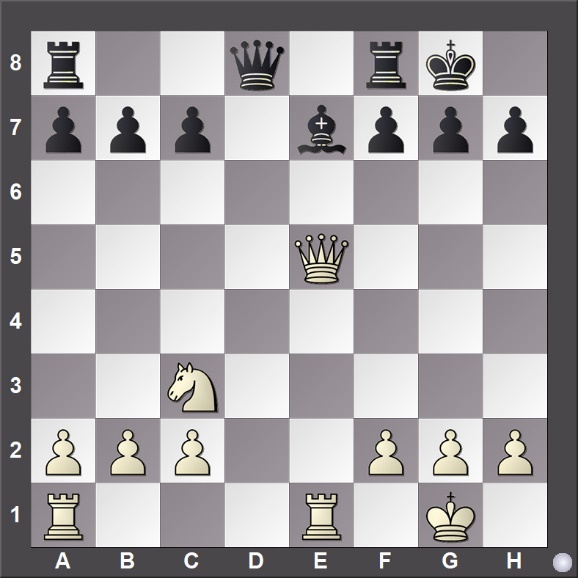 1.De5xe7
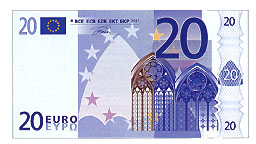 Frage: Angriff 50
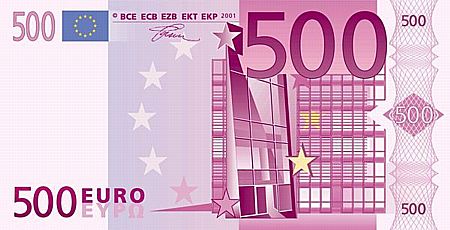 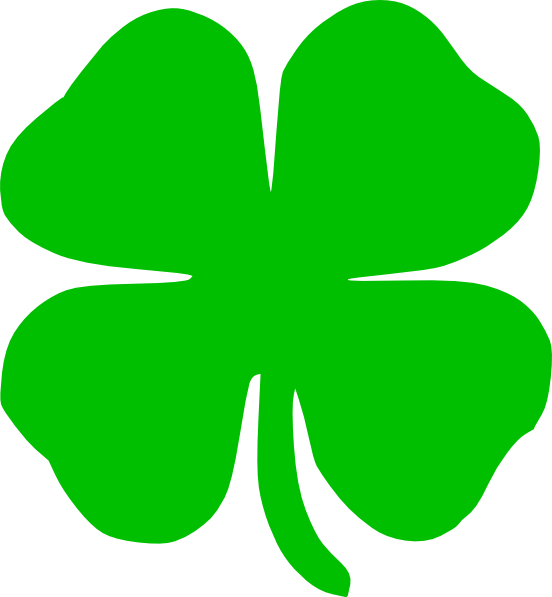 Viel Glück
Frage: Angriff 50
Schlage eine zweifach angegriffene Figur von Schwarz.
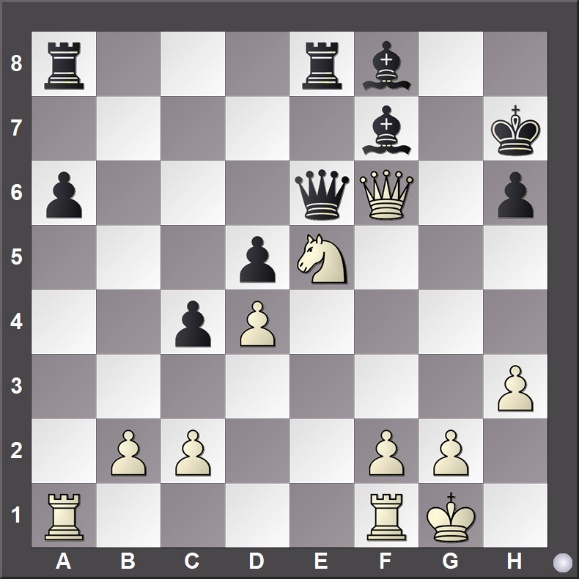 Lösung: Angriff 50
Schlage eine zweifach angegriffene Figur von Schwarz.
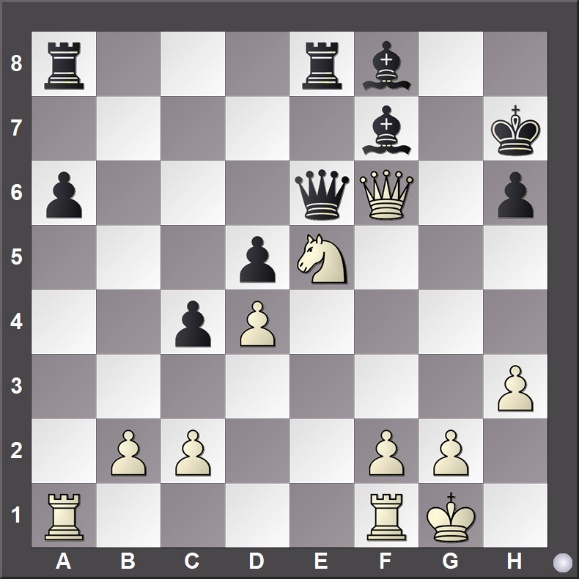 1.Df6xf7+
Frage: Angriff 100
Risiko
Frage: Angriff 100
Schlage eine zweifach angegriffene Figur von Schwarz.
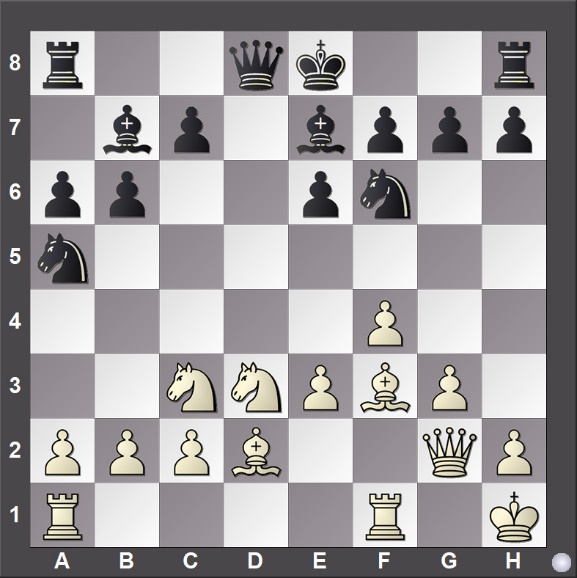 Antwort: Angriff 100
Schlage eine zweifach angegriffene Figur von Schwarz.
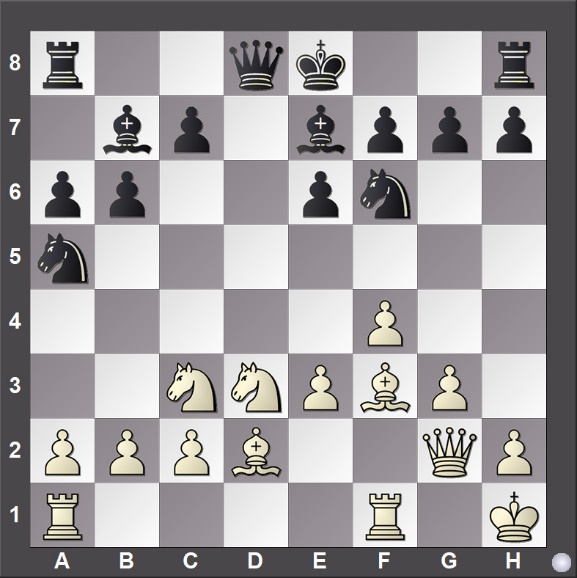 1.Lf3xb7
Frage:Wert 5
Finde den vorteilhaften Abtausch für Weiß.
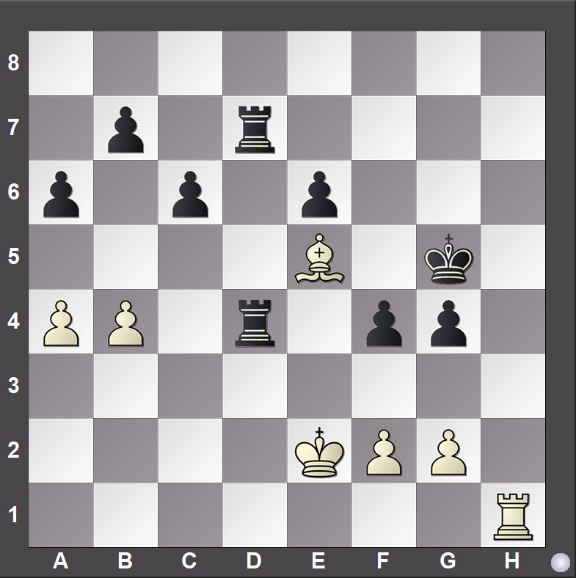 Lösung: Wert 5
Finde den vorteilhaften Abtausch für Weiß.
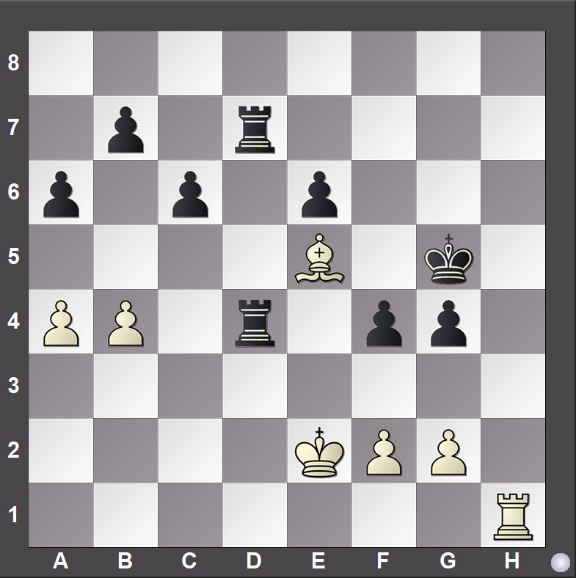 1.Le5xd4
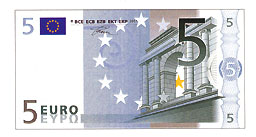 Frage: Wert 10
Finde den vorteilhaften Abtausch für Weiß.
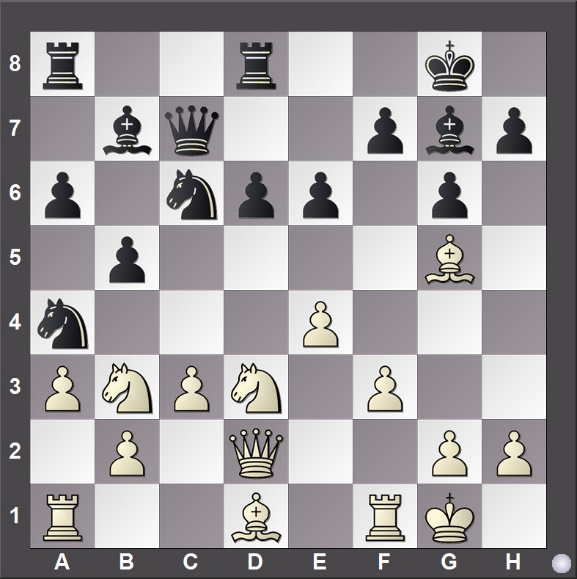 Lösung: Wert 10
Finde den vorteilhaften Abtausch für Weiß.
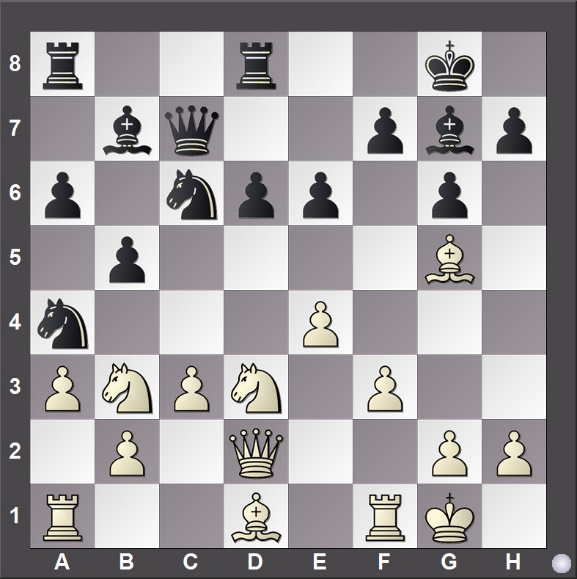 1.Lg5xd8
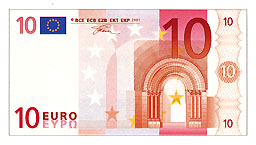 Frage: Wert 20
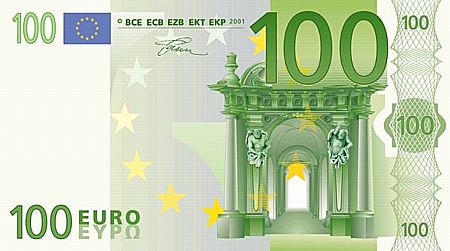 Joker
Joker
Frage: Wert 50
Risiko
Frage: Wert 50
Finde den vorteilhaften Abtausch für Weiß.
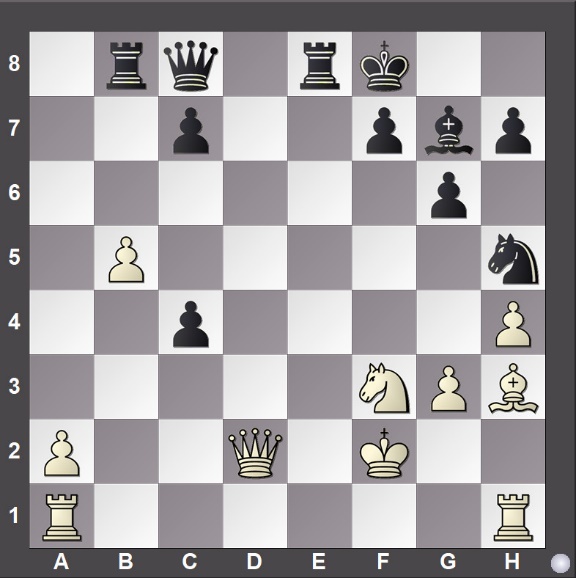 Lösung: Wert 50
Finde den vorteilhaften Abtausch für Weiß.
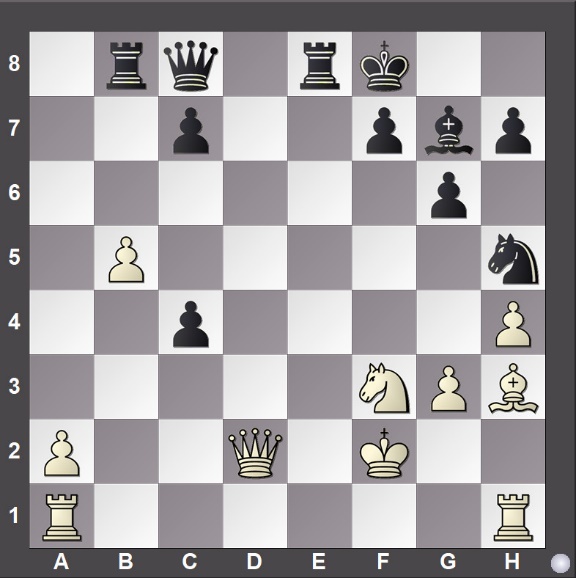 1.Lh3xc8
Frage: Wert 100
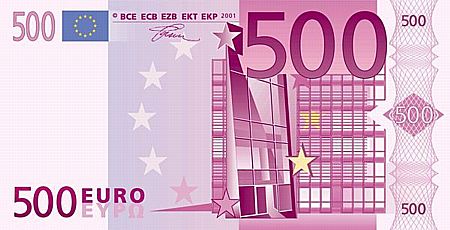 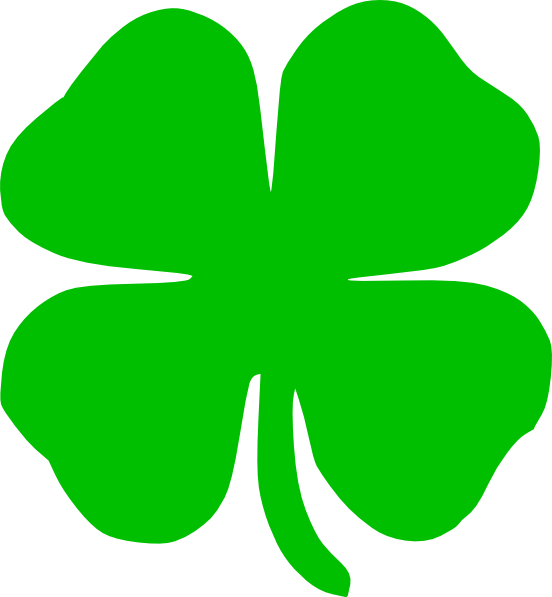 Viel Glück
Frage: Wert 100
Finde den vorteilhaften Abtausch für Weiß.
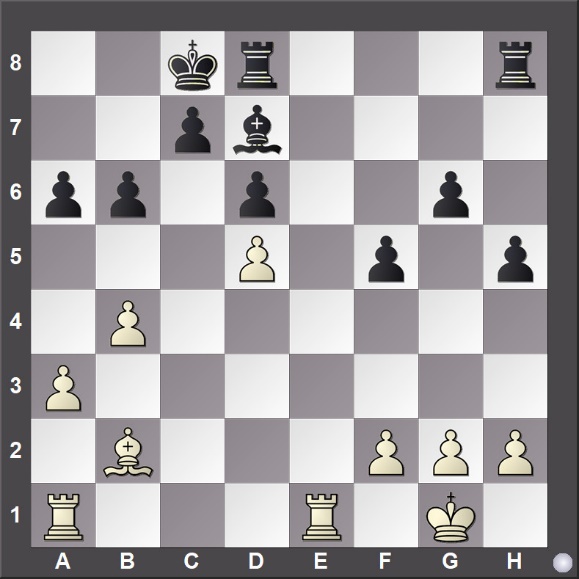 Lösung: Wert 100
Finde den vorteilhaften Abtausch für Weiß.
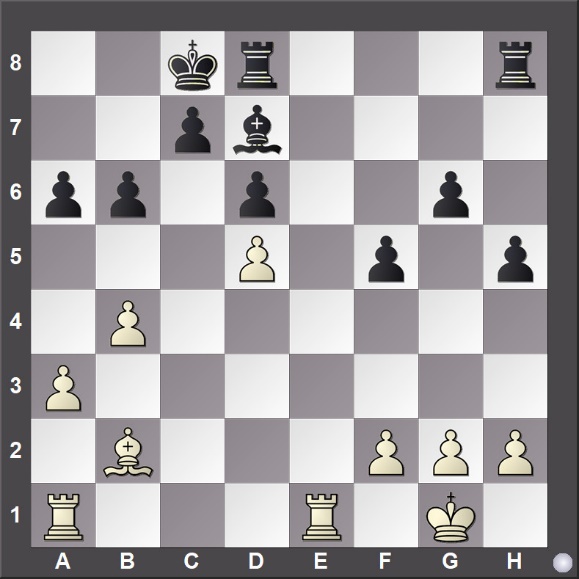 1.Lb2xh8
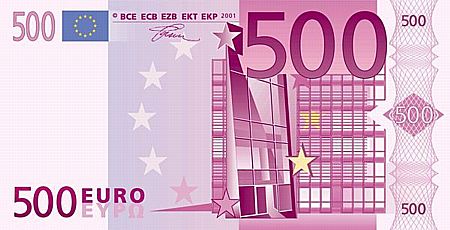 Frage: Sport 5
Risiko
Frage: Sport 5
Wie viele Jahre ist der Abstand zwischen zwei Fußballweltmeisterschaften?
Lösung: Sport 5
Wie viele Jahre ist der Abstand zwischen zwei Fußballweltmeisterschaften?
4 Jahre
Frage: Sport 10
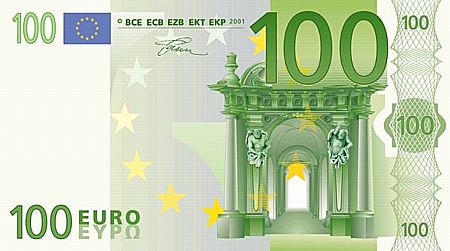 Joker
Joker
Frage: Sport 20
Wann wurde Deutschland im Fußball Weltmeister?
Lösung: Sport 20
Wann wurde Deutschland im Fußball Weltmeister?
1954, 1974, 1990 und 2014
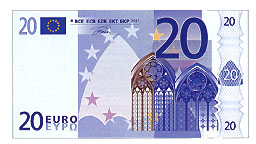 Frage: Sport 50
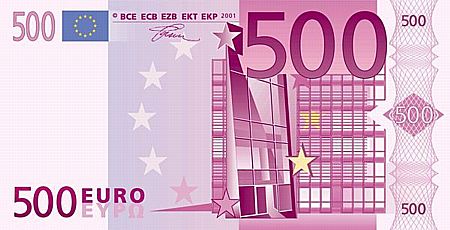 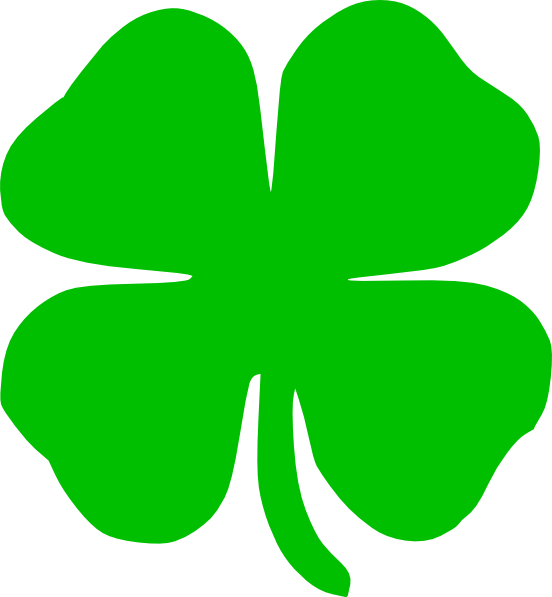 Viel Glück
Frage: Sport 50
Aus vielen Ringen bestehen die olympischen Ringe?
Lösung: Sport 50
Aus vielen Ringen bestehen die olympischen Ringe?
5 Ringe
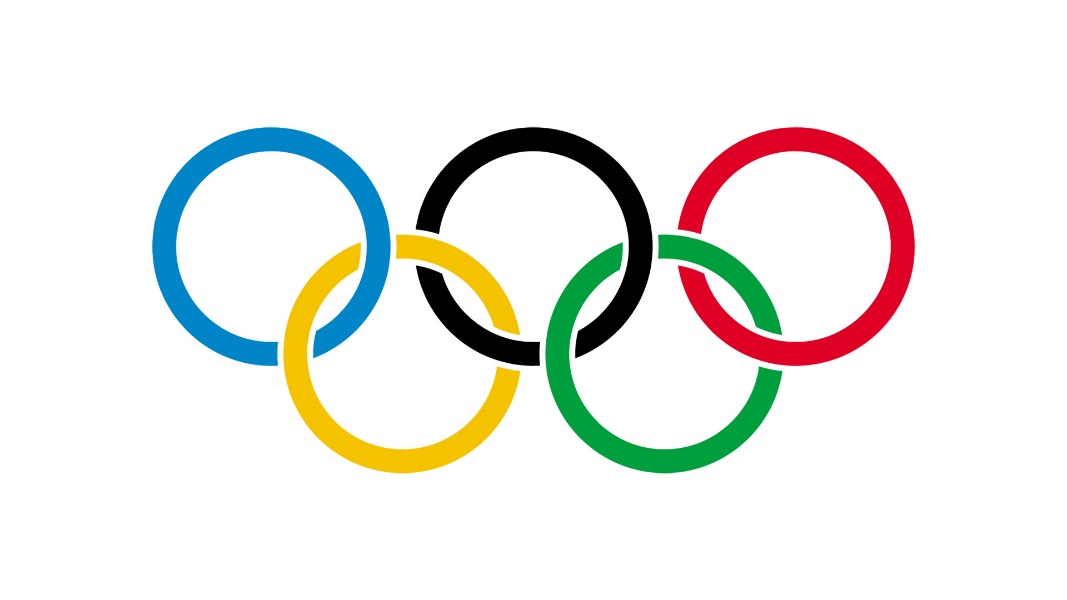 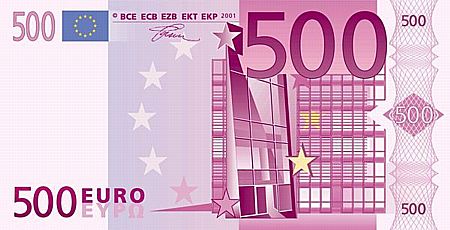 Frage: Sport 100
Welche Fußballmannschaft hat die meisten deutschen Meisterschaften gewonnen?
Lösung: Sport 100
Welche Fußballmannschaft hat die meisten deutschen Meisterschaften gewonnen?
Bayern München
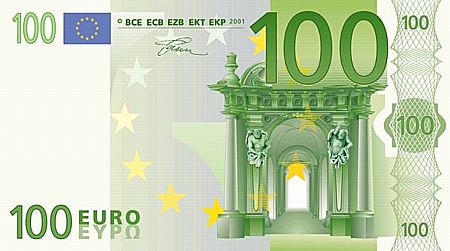 Frage:A-Z 5
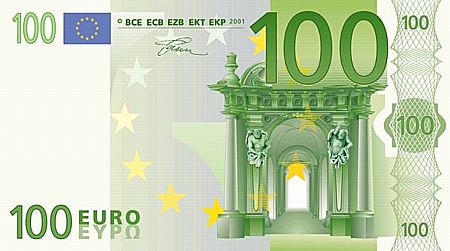 Joker
Joker
Frage:A-Z 10
Welches ist die Landeshauptstadt von Baden-Württemberg?
Lösung:A-Z 10
Welches ist die Landeshauptstadt von Baden-Württemberg?
Stuttgart
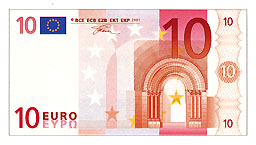 FrageA-Z 20
Welche Farbe hat der5 Euro Schein?
LösungA-Z 20
Welche Farbe hat der5 Euro Schein?
Grau
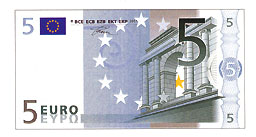 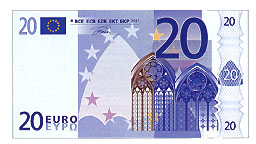 Frage:A-Z 50
Risiko
Frage:A-Z 50
Wie heißt der aktuelle Bundeskanzler?
Lösung:A-Z 50
Wie heißt die aktuelle Bundeskanzlerin?
Olaf Scholz
Frage:A-Z 100
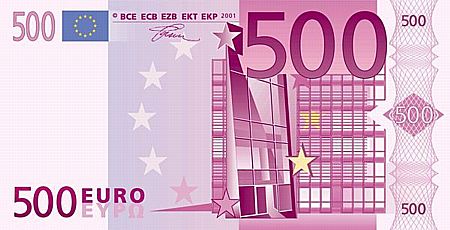 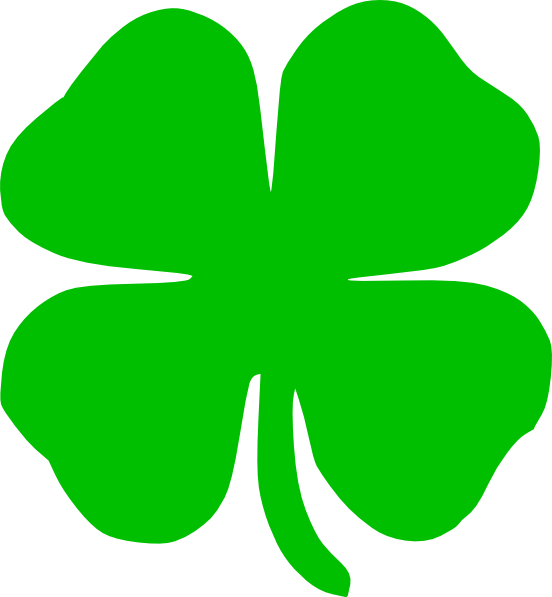 Viel Glück
Frage:A-Z 100
Welches ist das schnellste Landtier der Erde?
Lösung:A-Z 100
Welches ist das schnellste Landtier der Erde?
Gepard (bis zu 120 km/h)
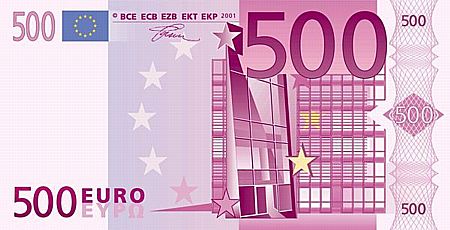